Henry Ford Early College Programs
Dearborn Public Schools
Three Unique Programs, 
Offering Opportunity and Endless Possibilities
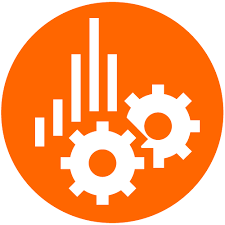 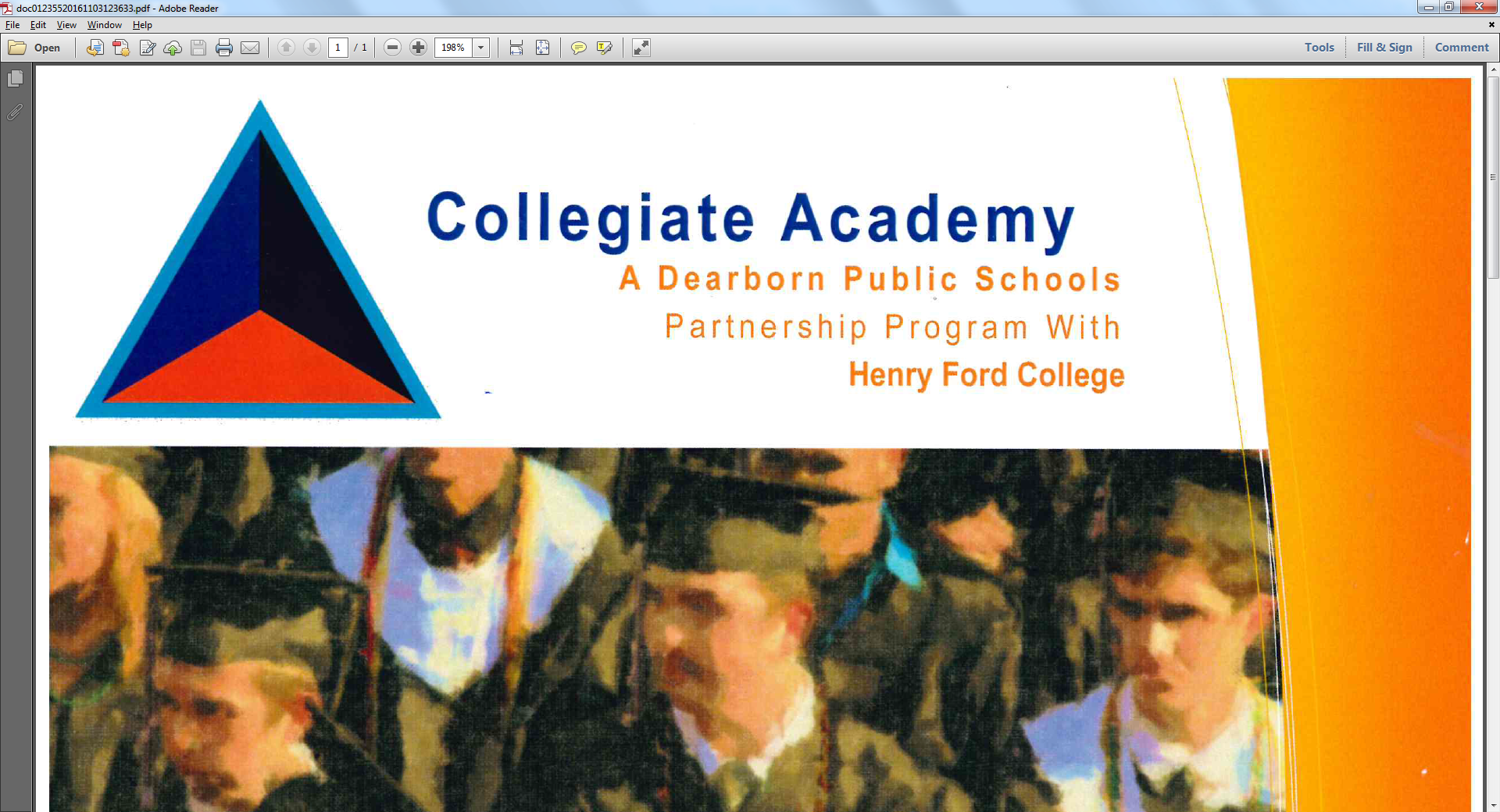 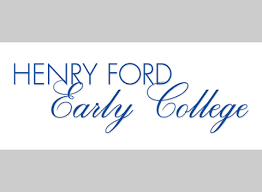 Henry Ford Early College-Health
Henry Ford Collegiate Academy
Henry Ford Early College-Advanced Manufacturing 
(Powered by Ford)
Henry Ford Early College: Health Careers
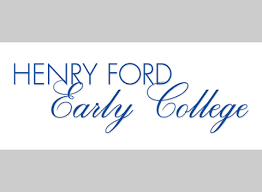 Dearborn Public Schools first Early College Program, established in 2007
Partnership between the Dearborn Schools, Henry Ford College, and Henry Ford Health System
Ranked in the 99th percentile for three years in a row.
HFEC is a reward school, a beating the odds school. and a high performing school.
Ranked best in the state by Bridge magazine.
Ranked in Newsweek's top high schools in America.
A Gold Star rating by Newsweek for the high achievement of its students in poverty.
Nominated as a National Distinguished Title 1 school by the MDE.
Henry Ford Collegiate Academy
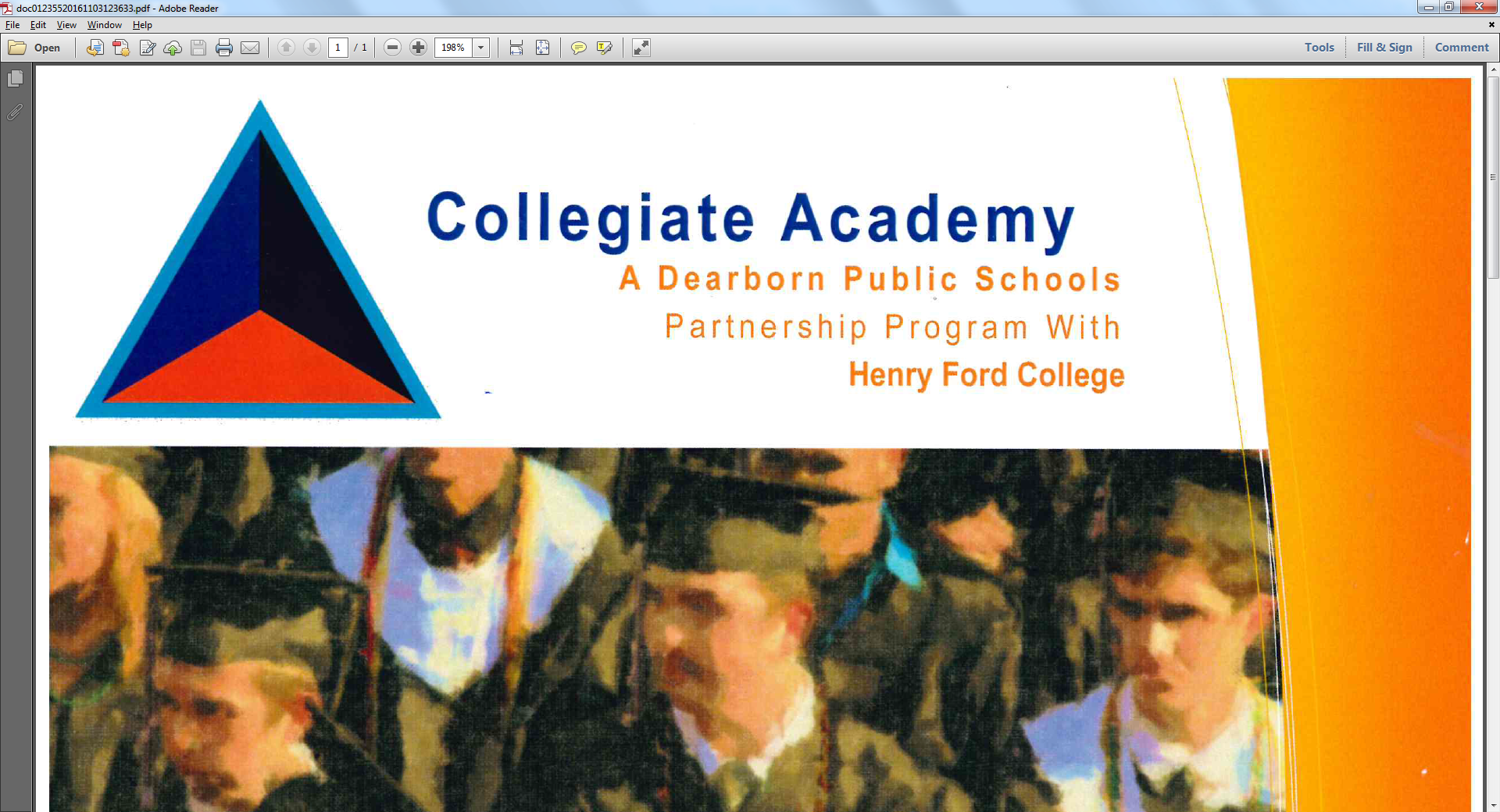 Established in 2013
Partnership between Dearborn Schools and Henry Ford College
First Graduating Class 2016, combined average GPA 3.86
Traditional Home-High School Elements combined with the opportunities and advantages of the Early College Model
Henry Ford Early College-
                       Advanced Manufacturing
Established in 2015
Partnership between Dearborn Schools, Ford Motor, and Henry Ford College
Rank academically above state averages in its first year
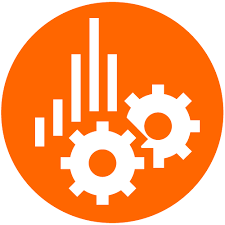 Is an Early College Program Right for Me?
Are you a motivated student that likes to be in control of your learning?
Do you like to be challenged?  Is a rigorous curriculum something that you want in your academic program?
Would you benefit from additional supports in your learning journey?
Are you willing to put in extra time and effort for the reward of being in an accelerated program?
Do you feel your biggest obstacle to college is the cost?
Do you feel you would thrive in a mature, adult-oriented environment?
Are you a student that works hard and learns to learn, even if you do not get “A’s”
Do you have a vision for what you are looking to do after high school and college already?
What is an Early College?
Is this the same as Dual Enrollment?
An Early College is a high school program in which high school and college coursework is integrated into one curriculum.  The result is 6 years of academic coursework, completed in 5 years- with NO tuition costs to families.
Early Colleges differ Dual Enrollment primarily on the basis that Early Colleges automatically have College Coursework included in the student’s curriculum, whereas Dual Enrollment may be elected if it fits into the student’s curriculum and if other conditions are met. Early Colleges are much more rigorous in plan of study.
What are these programs?
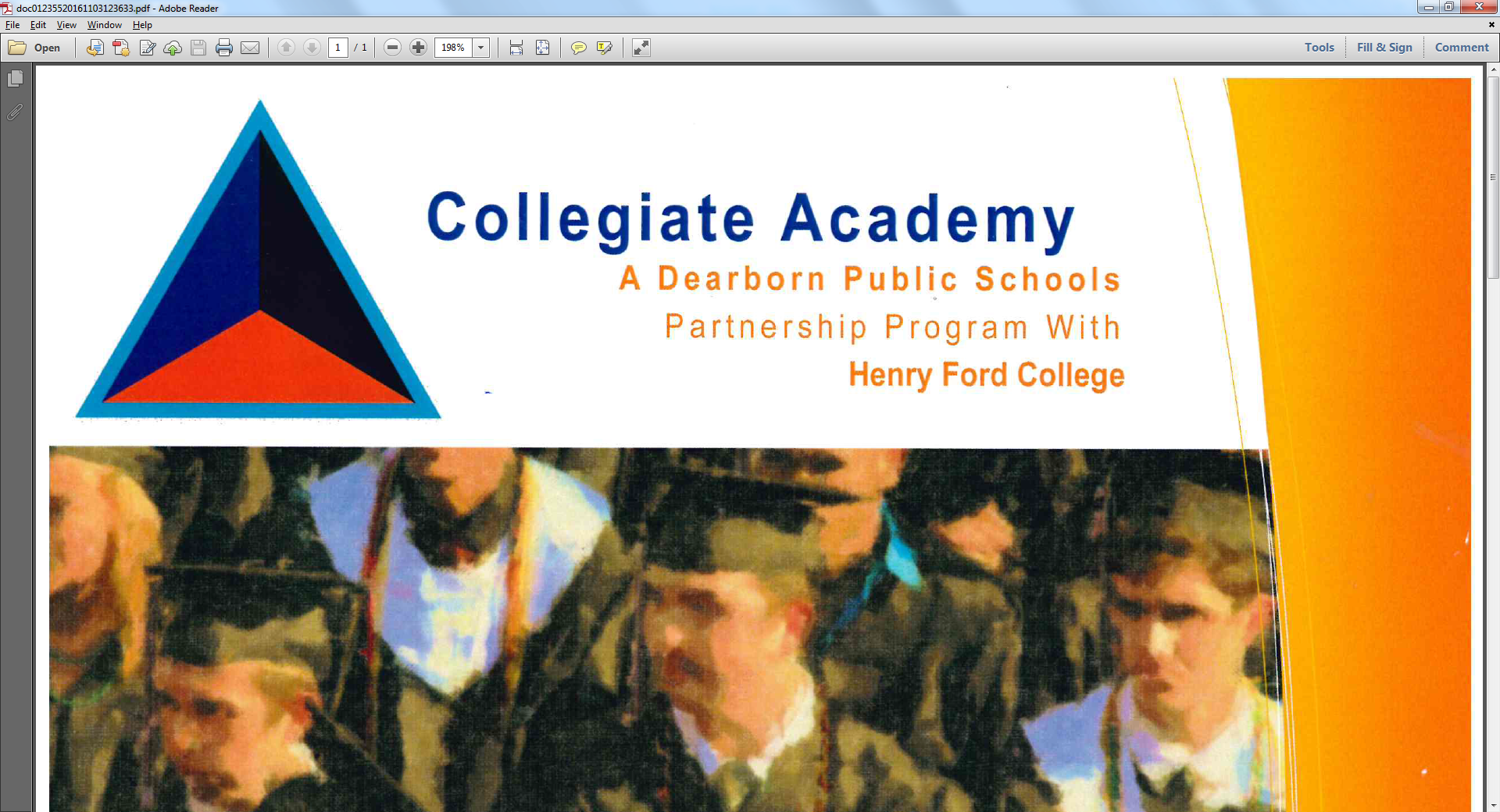 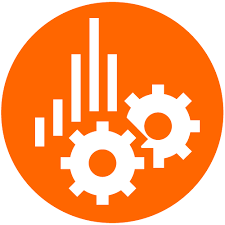 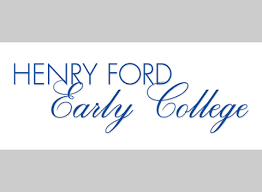 START GRADE 11
START GRADE 9
START GRADE 9
What are the differences between the programs?
The Health Careers School is open to ALL Wayne County Residents and is designed specifically for students interested in Health Careers
The Collegiate Academy is open only to Dearborn Residents and is for students that want to be part of the traditional high school experience at their home high schools, yet still get all of the benefits of an early college
The Advanced Manufacturing School is open only to Dearborn Residents and is designed specifically for students interested in STEM and Advanced Manufacturing Careers
Specific Associate’s Programs of Study, Health/Manufacturing Schools:
How will my next 5 years look?
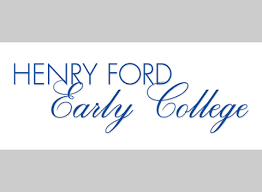 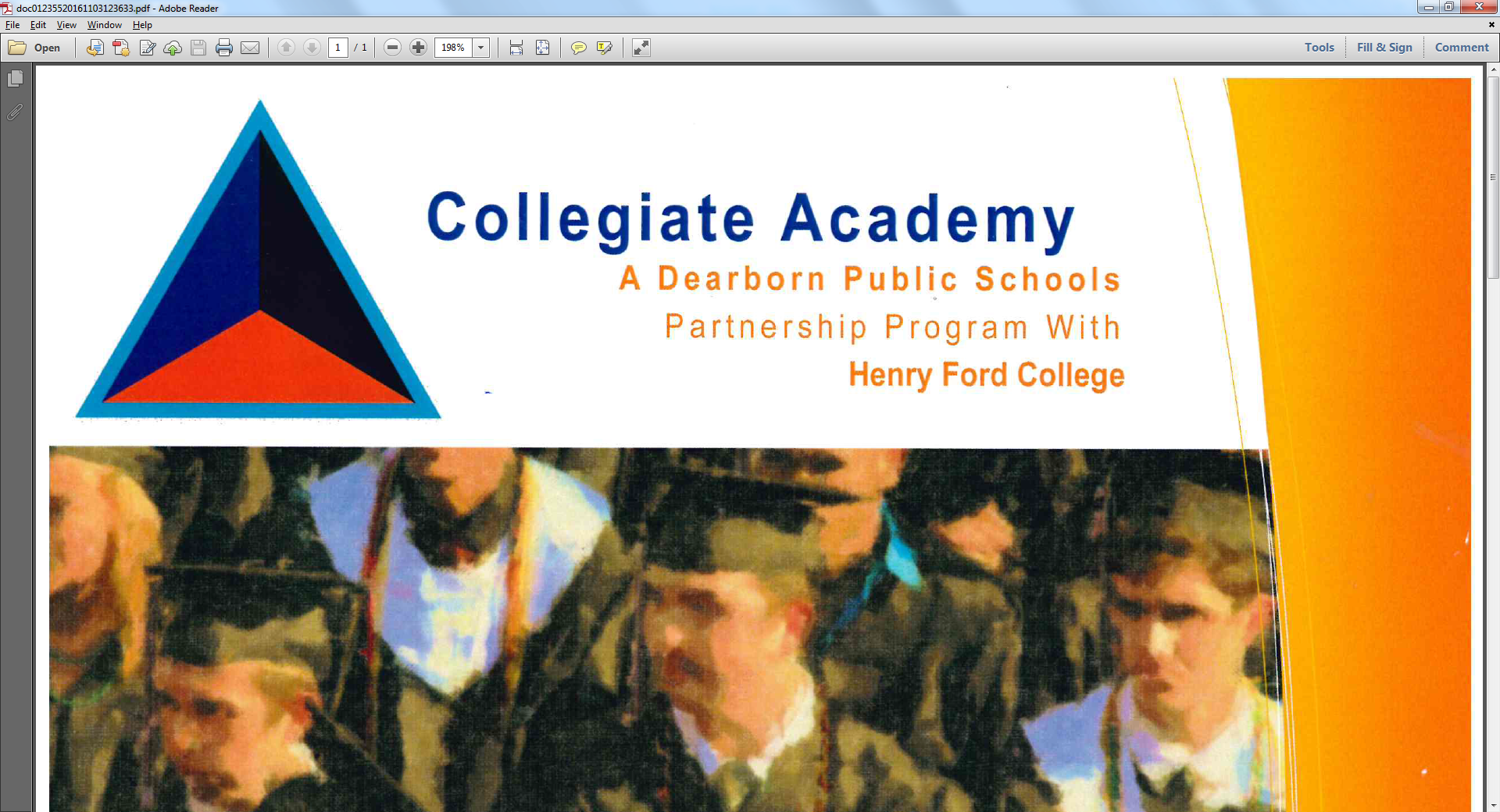 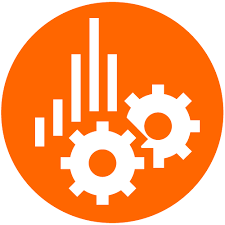 Application Process
Health and Manufacturing Schools:
In 8th Grade Year, apply between January and March
Health: http://earlycollege.dearbornschools.org/appy-to-hfec/
Advanced Manufacturing: http://earlycollege.dearbornschools.org/advanced-manufacturing/
Collegiate Academy:
In 10th Grade Year, after receiving PSAT Results (PSAT8/9:EBRW 430, MATH 480)
Talk to your home high school counselor to apply
Any Questions?
CONTACT INFORMATION:

Henry Ford Early College:
5101 Evergreen, Dearborn, MI 48128
313.317.1588

Majed Fadlallah, Principal: fadlalm@dearbornschools.org
Karry Bazzi, Health/Man.Counselor:bazzik1@dearbornschools.org
Robin Armstrong, Collegiate Academy Counselor: armstrr@dearbornschools.org